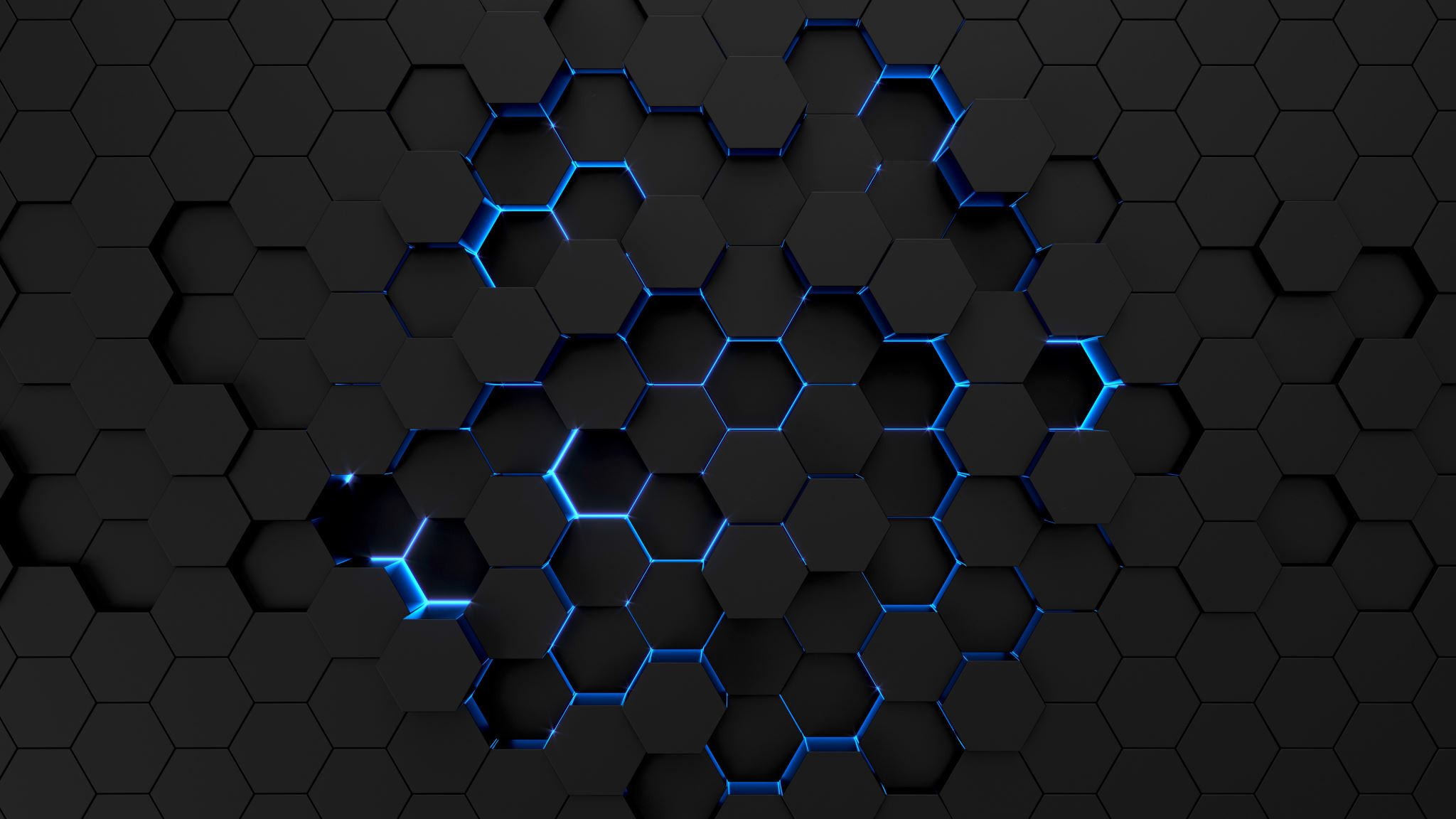 Teoria geral do direito do trabalho
Aula 02 - 13-03-24 – Direito do Trabalho I – Prof. Jorge Luiz Souto Maior – Faculdade de Direito da USP
 Natureza jurídica do Direito do Trabalho. Princípios do Direito do Trabalho. Fontes formais e materiais do Direito do Trabalho. A Constituição Federal e o Direito do Trabalho. A Consolidação das Leis do Trabalho. Interpretação e Integração do Direito do Trabalho. Aplicação do Direito do Trabalho. Direito Internacional do Trabalho.
Definição e conceito
História da Legislação Trabalhista
Construção teórica do que se convencionou chamar de Direito do Trabalho
Primeiras elaborações – Novo Direito Civil
1) Antonio Menger, na obra, O Direito Civil e o Proletariado, publicada na Itália, em 1894, (MENGER, Antônio. Il diritto civile e il proletariato. Torino: Editori Fratelli Bocca, 1894)
2) Enrico Cimbali autor italiano, deixa claro o direcionamento da abordagem já no título de sua obra, publicada em 1900: A Nova Fase do Direito Civil e suas Relações Econômicas e Sociais (CIMBALI, Enrico. A nova phase do Direito civil em suas relações economicas e sociaes. Rio de Janeiro: Livraria Classica. 1900)
3) Em 1901, o espanhol Gabba Bassano trata da história de trinta anos da legislação social. (GABBA, Bassano. Trenta anni di legislazione sociale. Torino: Editori Fratelli Bocca, 1901).
4) O pensamento do francês Paul Pic, sobre a legislação operária, vai evoluindo, até que, em 1902, na 4ª edição de sua obra, publicada em 1912, acrescenta, no 2º capítulo, uma análise sobre o “espírito da legislação operária”. (PIC, Paul. Traité elementaire de législation industrielle: les lois ouvrières. Paris: Arthur Rousseau, 1902)
Segunda onda de abordagens teóricas sobre as leis trabalhistas: peculiaridades da legislação e até autonomia de um novo ramo do Direito – o Direito do Trabalho

1926 - Alberto Asquini (Itália), artigo publicado no Archivo Giuridico, “Filippo Serafini”, Modena, Società Tipográfica Modense, com o título, “Sull’Autonomia del Diritto del Lavoro”.
1927, George Scelle (França), livro Legislação Industrial. 
1933, Juan Balella (Espanha) livro Lições de Legislação do Trabalho
1933, José Manuel Alvarez (Espanha), livro Derecho obrero
1937, Riva Sanseverino (Itália), livro Corso de diritto del lavoro
1941, Orlando Gomes (Brasil). Livro Direito do Trabalho
Novas formulações teóricas sobre a legislação trabalhista: consolidação do Direito do Trabalho
Moisés Poblete Troncoso, em 1942, tratando da Evolução Do Direito Social na América, faz referência ao Direito do Trabalho (TRONCOSO, Moisés Poblete. Evolución del derecho social em América. Santiago: Editorial Nascimento, 1942)
J. Jesus Castorena, no México, em 1942, examinando as leis do trabalho em vigor no México, em especial a Lei Federal do Trabalho (LFT) de 1931, refere-se, claramente, à denominação, Direito do Trabalho (CASTORENA, J. Jesus.Tratado de derecho obrero. México: Ed. Jaris. 1942, p. 10.
Em 1947, Paul Durand e R. Jaussaud tratavam do “particularismo” do Direito do Trabalho, (DURAND, Paul e JAUSSAUD, R. Traité de droti du travail. Paris: Dalloz, 1947, p. 255)
O mestre mexicano, Mario de la Cueva, no clássico Direito Mexicano do Trabalho, publicado, pela primeira vez, em 1949, deixa claro que:
El DERECHO DEL TRABAJO es resultado de la división honda que en el siglo pasado produjo los hombres el régimen individualista y liberal. No quiere decir que no haya existido en otras épocas un derecho del trabajo, pues es indudable que a partir del instante en que desapareció la esclavitud y se inició el trabajo livre, principiaron los hombres a prestar sus servicios mediante un contrato que hubo de regular el derecho. Pero estas normas eran, por su fundamento y su finalidad, distintas del actual derecho del trabajo.
(CUEVA, Mario de la. Derecho mexicano del trabajo. 5. ed. México: Ed. Porrua, 1960,  Tomo 1. p. 8)
Direito do Trabalho como sendo o ramo do Direito (Social) composto de normas dinâmicas, extraídas de regras e princípios historicamente instituídos, que, integrado ao patrimônio jurídico da classe trabalhadora e direcionado pelo Estado (Social), organiza o modelo de produção capitalista, regulando as relações de emprego, consideradas pelo aspecto da exploração do capital sobre o trabalho, numa perspectiva nacional e internacional, com vistas a limitar os interesses estritamente econômicos para preservar a paz mundial e construir a justiça social por meio da instrumentalização da melhoria progressiva das condições de trabalho e de vida dos trabalhadores, legitimando a atuação política destes, promovendo a solidariedade, impulsionando a democracia e proporcionando a distribuição da riqueza produzida, além de favorecer o exercício da ética e o desenvolvimento da racionalidade necessária para a preservação e a elevação da condição humana (dignidade humana).
Mas, de uma forma mais reveladora, deve-se conceber o Direito do Trabalho como o instrumento jurídico que incentiva o desenvolvimento de práticas emancipatórias a partir de um equacionamento crítico da realidade, pondo em questão a relação do homem com o trabalho no contexto da sociedade capitalista. 
Ou, em sua fórmula mais resumida, o Direito do Trabalho como Instrumento de Justiça Social.
Divisão

- Direito individual – Direito Coletivo – Direito Processual do Trabalho

Natureza Jurídica

Direito público – Direito Social
Princípios

- Arnaldo Süssekind, apoiado nas lições de Alfredo Ruprecht, lembra que os princípios: 
têm o caráter de preceitos jurídicos que podem ser aplicados por autoridade judicial; 2) têm caráter normativo, pois se aplicam a situações de fato e de direito; 3) são eles os preceitos que sustentam e tipificam o Direito do Trabalho; 4) orientam a interpretação da lei e solucionam situações de dúvida ou não previstas; 5) dão unidade e confiança à disciplina. 
(SÜSSEKIND, Arnaldo; MARANHÃO, Délio; VIANNA, Segadas: TEIXEIRA, Lima. Instituições de direito do trabalho. 21. ed., Vol. I. São Paulo: LTr, 2003, p. 142)
Funções do Direito do Trabalho, traduzidas, juridicamente, como seus princípios:
a) limitar a liberdade em nome da promoção da igualdade;
b) buscar a melhoria da condição social (de vida e de trabalho) dos trabalhadores;
c) elevar a condição humana dos trabalhadores;
d) democratizar as relações de trabalho;
e) promover a solidariedade;
f) possibilitar a organização coletiva dos trabalhadores;
g) instrumentalizar a luta dos trabalhadores por direitos;
i) internacionalizar os valores de proteção jurídica dos trabalhadores.
Princípios do Direito Social
a) organizar, por meio do Direito e do Estado, o modo de produção capitalista;
b) superar os valores liberais em prol da construção da justiça social;
c) quebrar o individualismo e o empreendedorismo egoístas, submetendo-os a um projeto de sociedade solidária; 
d) construir a justiça social por meio de políticas de distribuição da riqueza produzida e, em especial, pelo estabelecimento de uma função social à propriedade;
e) erradicar a pobreza e reduzir progressivamente as desigualdades entres as classes sociais, até a completa eliminação da divisão;
f) efetivar a igualdade entre os homens, sem qualquer tipo de discriminação ou preconceito;
g) garantir a liberdade no contexto da igualdade plena;
h) possibilitar a democracia política;
i) resgatar e preservar a dignidade humana;
j) enunciar, evolutivamente, e promover o valor social do trabalho e as prestações integrais da Seguridade Social;
l) manter uma posição crítica de si mesmo.
O Método Jurídico Trabalhista
A racionalidade que se impõe ao jurista pelo Direito Social é a de ver o outro ou, até, de se perceber no outro, mas não a partir de uma perspectiva do ser humano isolado, idealizado, glorificado, e sim na realidade coletiva, contextualizada a partir das complexidades que envolvem o modelo capitalista de produção.
A perspectiva do Direito do Trabalho é a do trabalhador e da trabalhadora
 buscando a melhoria de sua condição social.
Essa afirmação retoma o debate acerca do poder transformador do Direito. O fato concreto é que, por mais razões que tenham os teóricos que acusam a forma burguesa de organização e aplicação do Direito, o fato é que o Direito, queira-se, ou não, se correlaciona com a realidade, e, nesta perspectiva, servirá tanto para conservá-la quanto para transformá-la. Tullio Ascarelli, que pinçara suas ideias sob a égide do Direito Social em formação, deixara claro que: 
A ideia de que o direito não poderia transformar a economia era, pura e simplesmente, o reflexo de uma ideologia (reacionária), isto é, do desejo de que o direito não interviesse para a transformação vantajosa às classes deserdadas pelo sistema econômico existente. Era o reflexo da concepção que se apresentava como científica, mas que era, na realidade, política, segundo a qual existe uma economia natural, à qual corresponde a ideologia do direito natural.  
Apud BOBBIO, Noberto. Da estrutura à função: novos estudos de teoria do direito. Tradução: Daniela Beccaccia Versiani; Revisão técnica: Orlando Seixas Bechara e Renata Nagamine. Barueri, SP: Manole, 2007, p. 250.
Fontes formais e materiais do Direito do Trabalho

Materiais: 
lutas da classe trabalhadora

Formais:
Declarações e tratados internacionais
Convenções e Recomendações da OIT
Constituição Federal
CLT e demais leis
Princípios
Interpretação
Em termos de interpretação, o ensino clássico do Direito limita-se a explicitar as várias técnicas de interpretação: a) filológica ou gramatical; b) lógica, por meio dos argumentos: a fortiori, a minori, a simili e a contrario sensu; c) sistemática; d) teleológica; e) axiológica; f) histórico-objetiva; g) histórico-evolutiva; h) extensiva; i) restritiva.
Pela qual se busca o sentido do texto a partir da análise exata dos significados semânticos das palavras que são utilizadas no texto. Trata-se do primeiro passo, para se entender o que diz o texto. 
Segundo a qual, baseado no brocardo jurídico de que a interpretação da lei não pode conduzir ao absurdo, aplicam-se na interpretação as regras do raciocínio lógico.
Quando a lei menciona algo de tal importância, autoriza ao intérprete entender que coisas menos importantes estão abrangidas pela regra: quem pode o mais, pode o menos (a fortiori). Ou, quem não pode o mais não pode o menos (a minori).
O argumento a simili é o fundamento para integração do ordenamento jurídico por analogia.
A contrario sensu, o que não está proibido está permitido.
Técnica que procura o sentido do texto pela avaliação conjunta dos demais textos jurídicos.
Que busca decifrar as finalidades da norma.
Que procura descortinar os valores que integram a regra.
Que vislumbra reconstituir as condições que justificaram o aparecimento da norma, buscando atingir a mens legislatoris, ou seja, a intenção do legislador.
Que procura o sentido da norma, retomando as suas origens, isto é, o momento histórico de sua criação, mas evolui para o momento de sua aplicação, buscando atingir o sentido mesmo da norma, independente da que tenha sido a intenção do legislador, isto é, a mens legis.
Que consiste em aplicar uma lei a um caso por ela amparado, embora a lei, aparentemente, pareça excluí-lo.
Quando se trate de cláusulas benéficas ou de exceções legais não se permite a sua extensão para casos não expressamente previstos.
Para a solução das antinomias, parte-se do pressuposto de que as normas estão postas hierarquicamente e, assim, diante do aparente conflito de normas que sejam de hierarquias diferentes, a contradição é resolvida pela prevalência da norma de hierarquia superior. Situando-se no mesmo plano hierárquico, os critérios utilizados são: a) o cronológico; e b) o da especialidade. No conflito, prevalece, como regra, a norma posterior, mais nova, a não ser que se trate de uma norma que, embora mais antiga, esteja voltada para uma situação específica em detrimento daquela que seja de caráter genérico.
Há, ainda, o processo de integração das lacunas da ordem jurídica, que se dá por analogia ou heterointegração. Na primeira a solução é buscada em outra regra de Direito, que trata de caso análogo, enquanto que na segunda a solução é buscada fora do conjunto normativo: a equidade e o costume (também fonte do Direito), admitindo-se, presentemente, a utilização do princípio como norma jurídica e não apenas como critério de interpretação.
Fato é que o estudo do Direito se volta à autorregulação do modo de interpretação das normas, de ultrapassar as eventuais incoerências e de preencher as lacunas encontradas no “sistema” jurídico.
Técnicas de interpretação e integração do Direito do Trabalho

a) proteção, que engloba: 
“in dubio pro operario”; 
norma mais favorável; 
condição mais benéfica;
 
b) irrenunciabilidade de direitos; 

c) primazia da realidade;